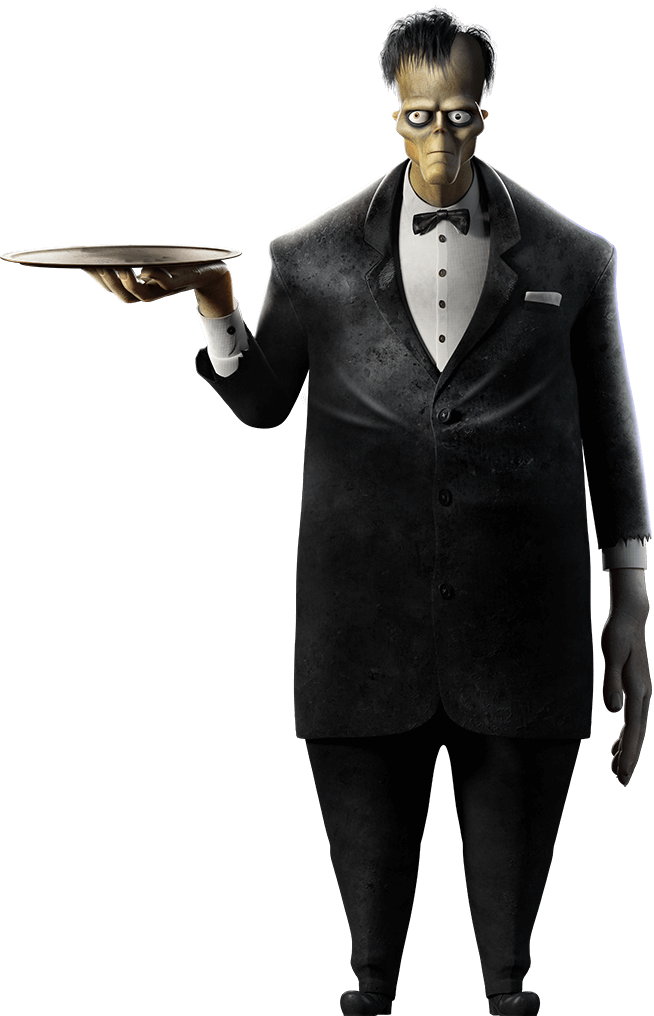 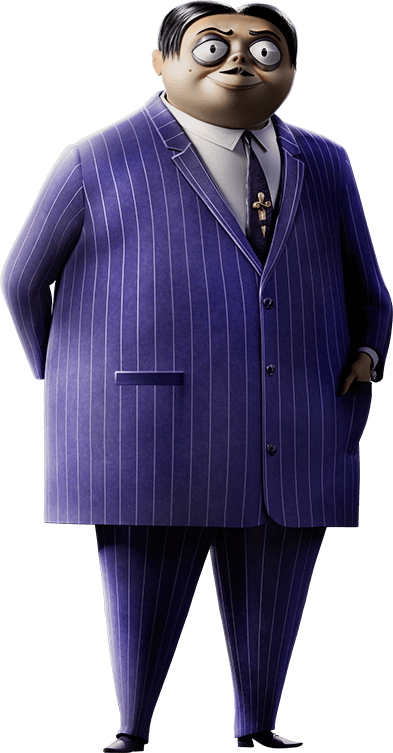 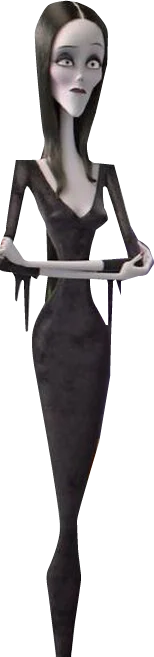 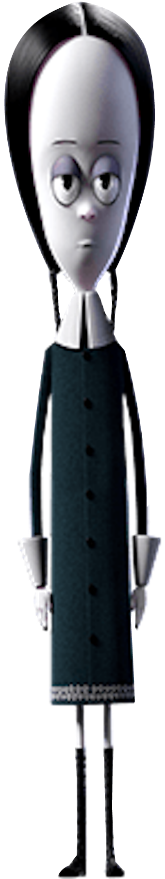 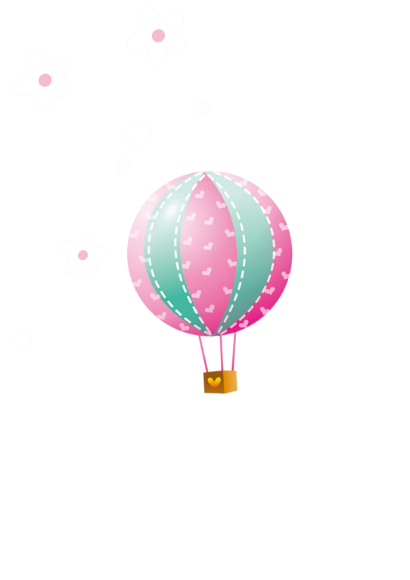 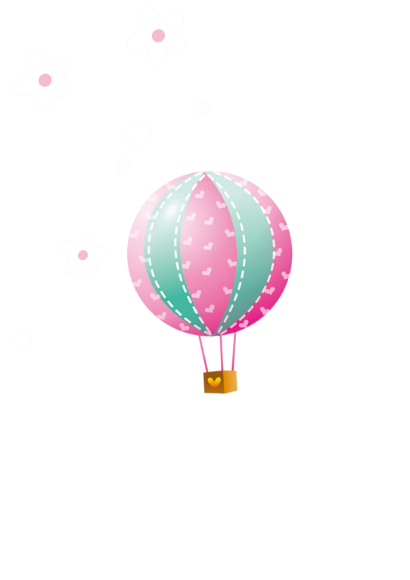 Zoé
Mis 3 Añitos
Te invita a su Cumpleaños..!!!
Sábado 20 
de Febrero
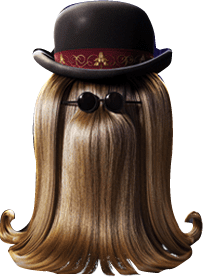 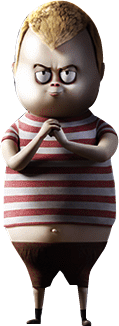 A las 5:00 pm.
En 33 Canterbury Tpke Norwich CT 06360
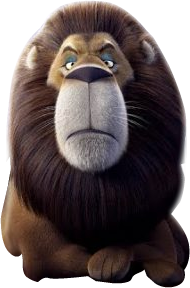 www.megaidea.net